ERASMUS+ 2023
TECHNIK GRAFIKI I POLIGRAFII CYFROWEJ
Przyjazd do Grecji
Nasza podróż zaczęła się w niedzielę 26 marca i trwała ponad 30 godzin. Pod hotel podjechaliśmy około godziny 12:00 i po otrzymaniu kart i kluczy rozpoczęliśmy zakwaterowanie.
Następnie udaliśmy się na wspólny obiad w restauracji hotelowej, po którym odbyło się spotkanie z pracownikami instytucji Olympus Education. Zostaliśmy zaznajomieni z planem i zasadami wspólnego działania.
Po spotkaniu otrzymaliśmy czas wolny, podczas którego mogliśmy zwiedzać teren hotelu.
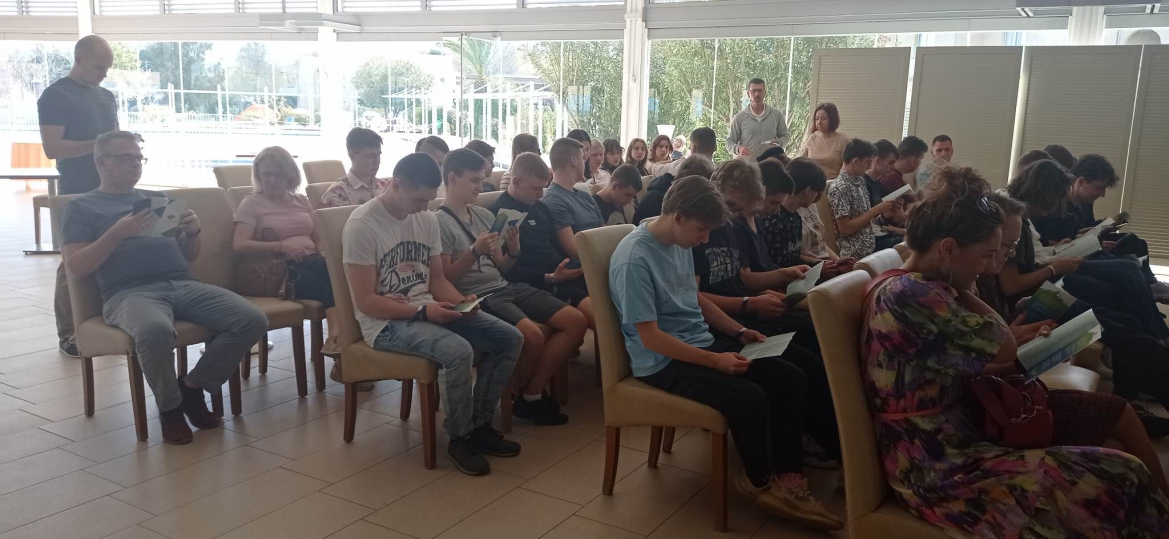 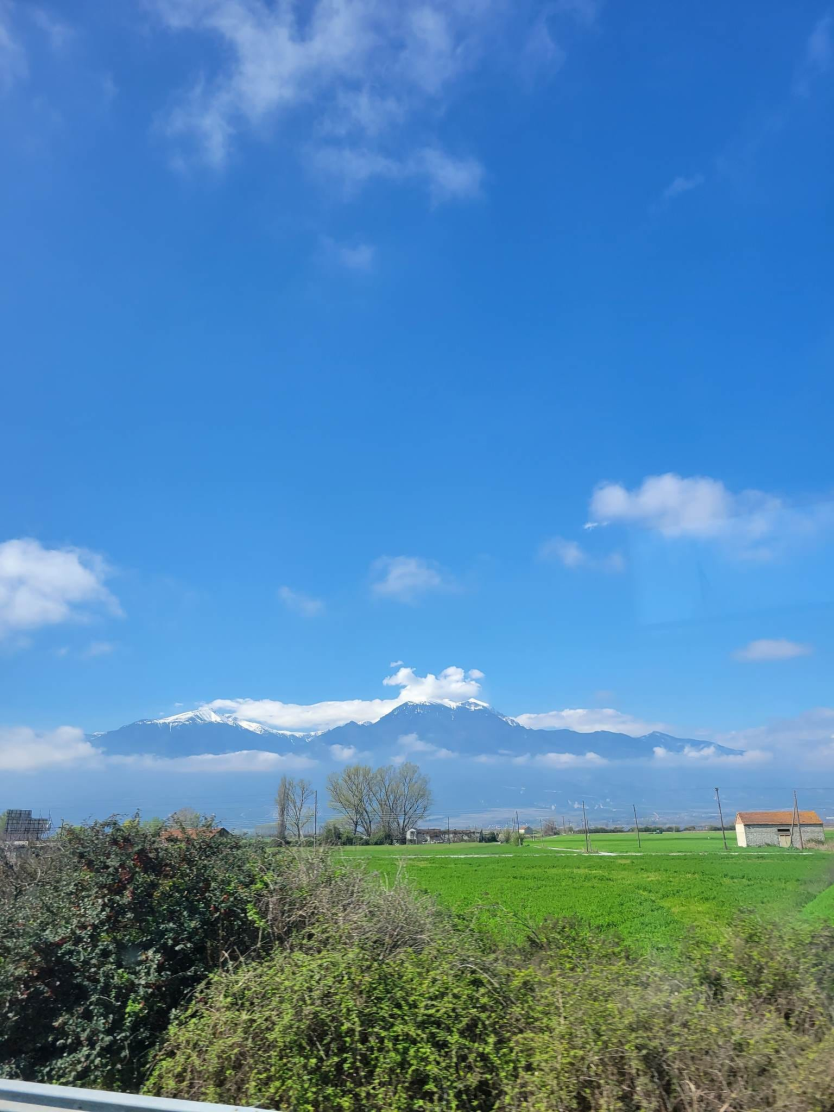 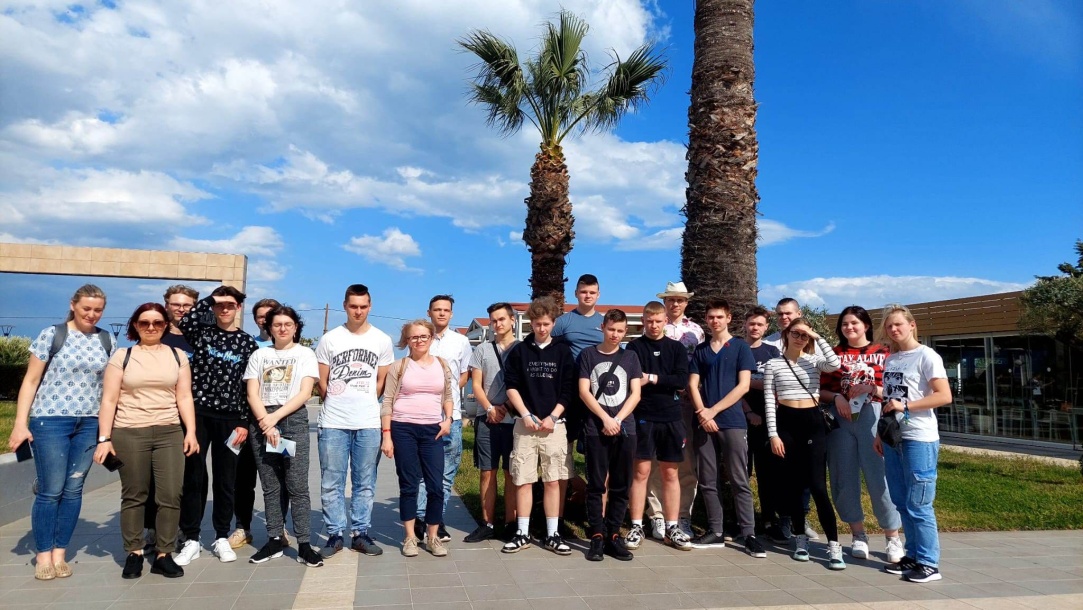 Rozpoczęcie stażu
Swoje praktyki zawodowe rozpoczęliśmy od nauki języka HTML. Zajęcia odbyły się w centrum OES w Platamonas. Prowadził je grecki nauczyciel Christos w języku angielskim. Nauczyliśmy się operować tekstem, tłem oraz umieszczać multimedia na stronie internetowej.
Po obiedzie pojechaliśmy na zwiedzanie starego Panteleimonu.
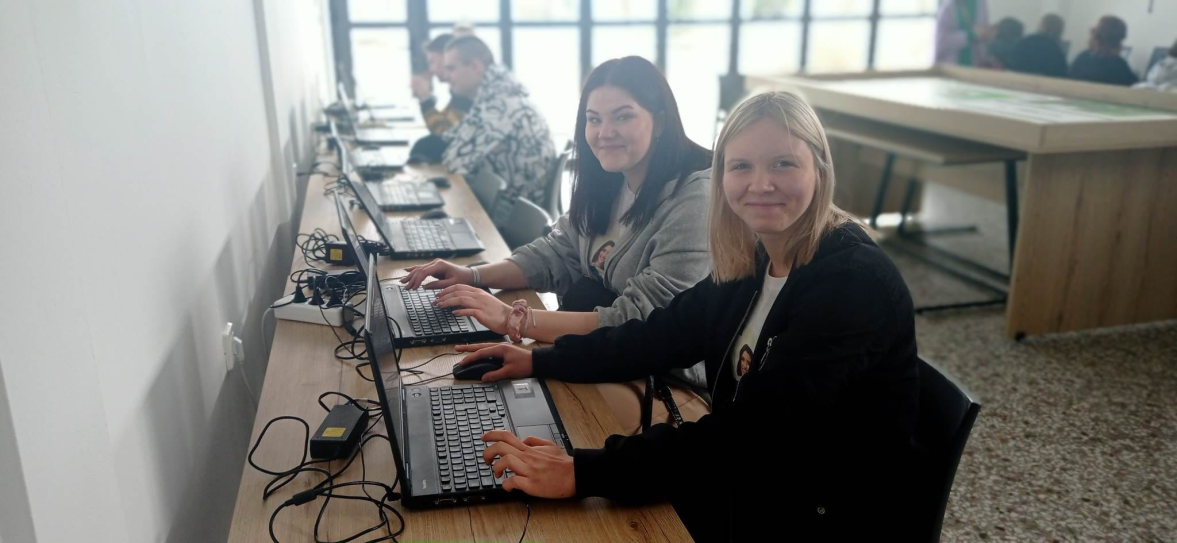 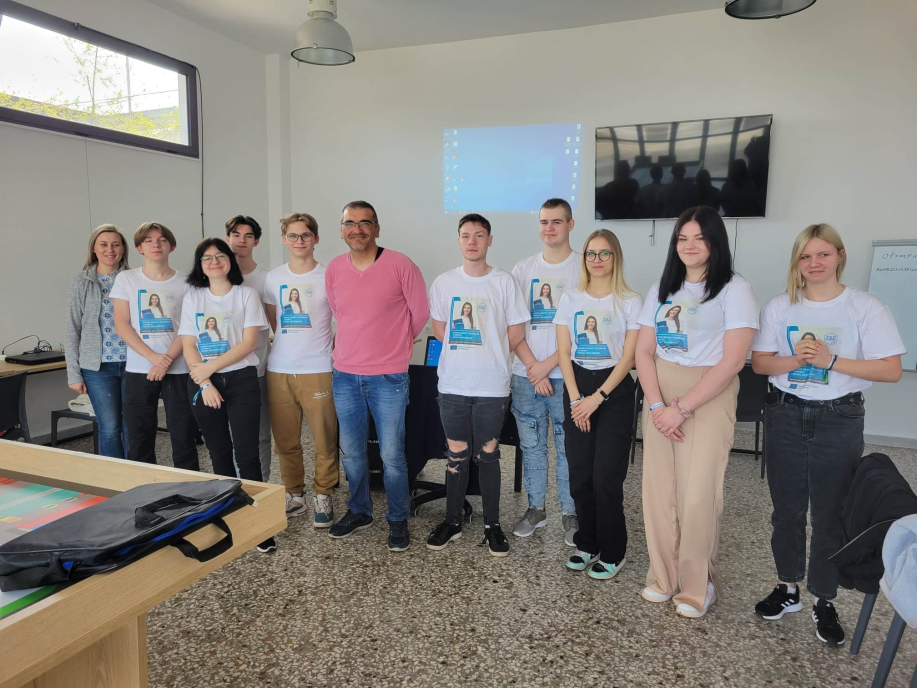 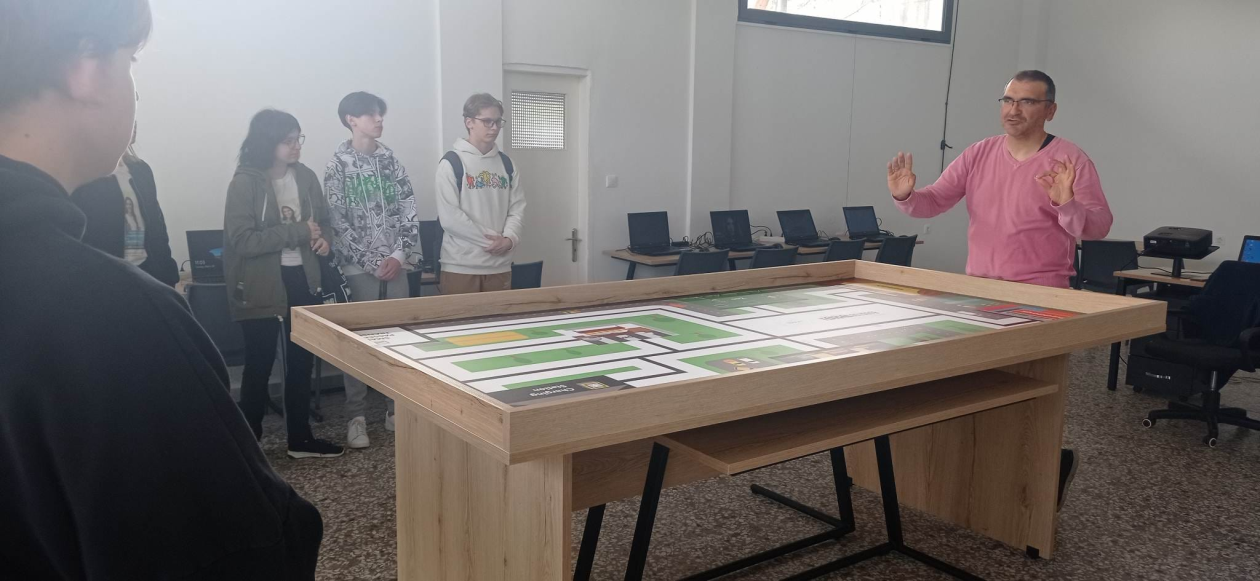 Pierwszy pobyt w Larisie
Po śniadaniu wyruszyliśmy w drogę do Larisy gdzie czekała nas wizyta w firmie „Grafix”. Tamtejszy grafik Aggelos przedstawił nam warunki i organizację pracy. Oprowadził nas po budynku i wytłumaczył na czym powinniśmy się skupić zaczynając ścieżkę kariery zawodowej.
Około południa udaliśmy się zobaczyć pomnik Bucefała – konia Aleksandra Wielkiego. Następnie poszliśmy na spacer do parku.
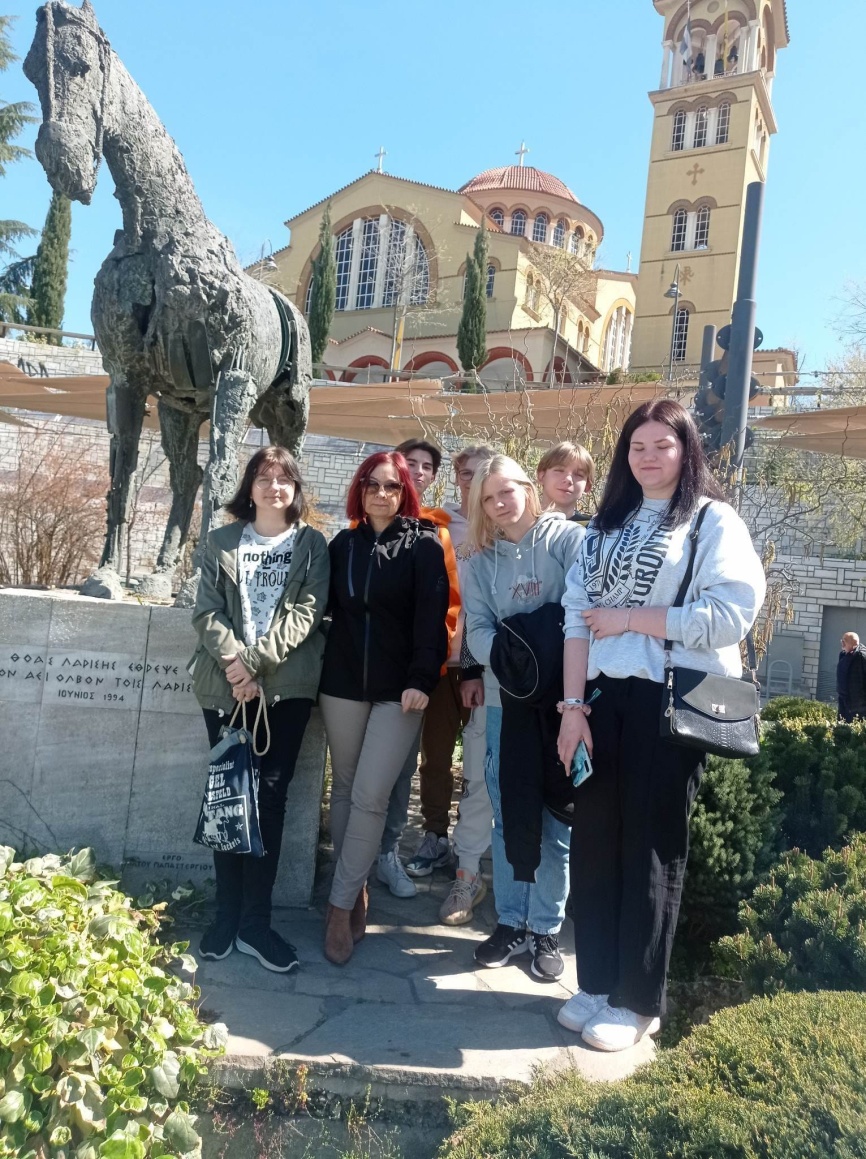 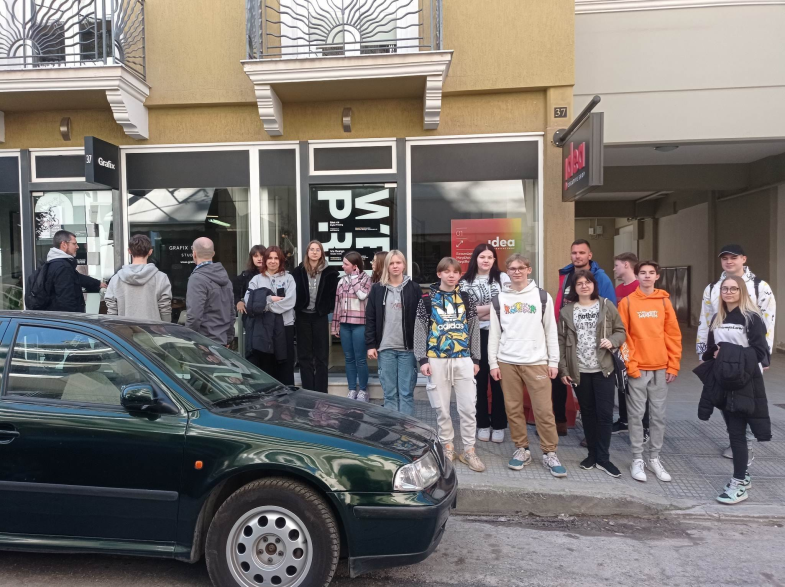 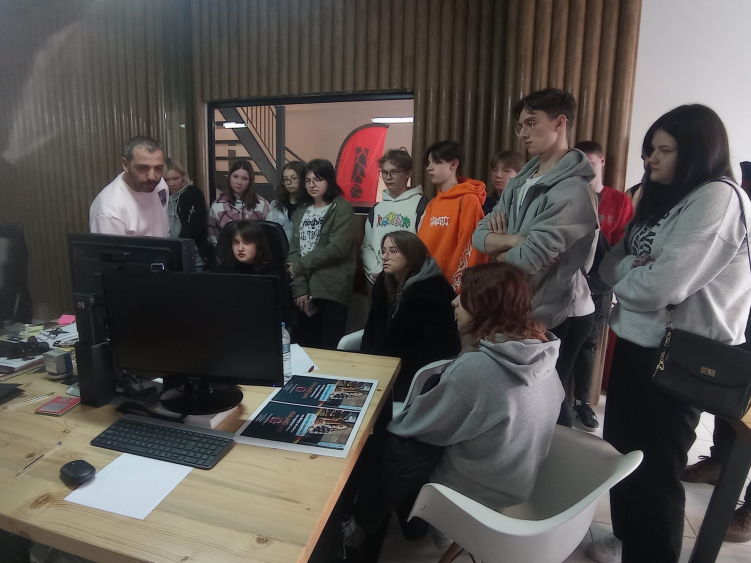 Zwiedzanie pod Litochoro
Kolejnym celem na naszej liście było odwiedzenie miasteczka Litochoro. Przeszliśmy trasę wzdłuż wąwozu Enipeas. Zobaczyliśmy także hellenistyczny teatr w Dion.
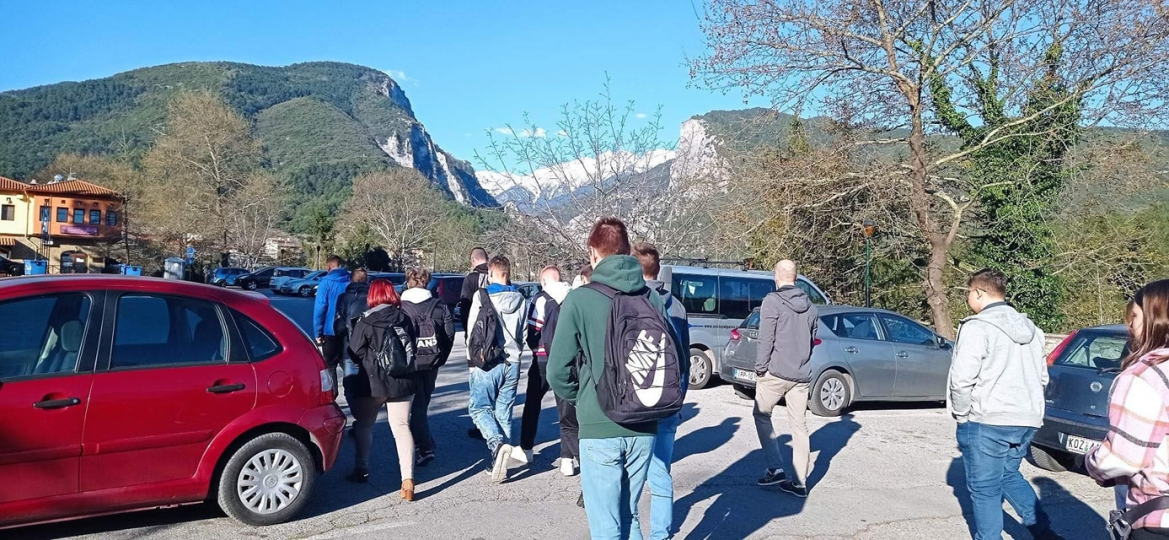 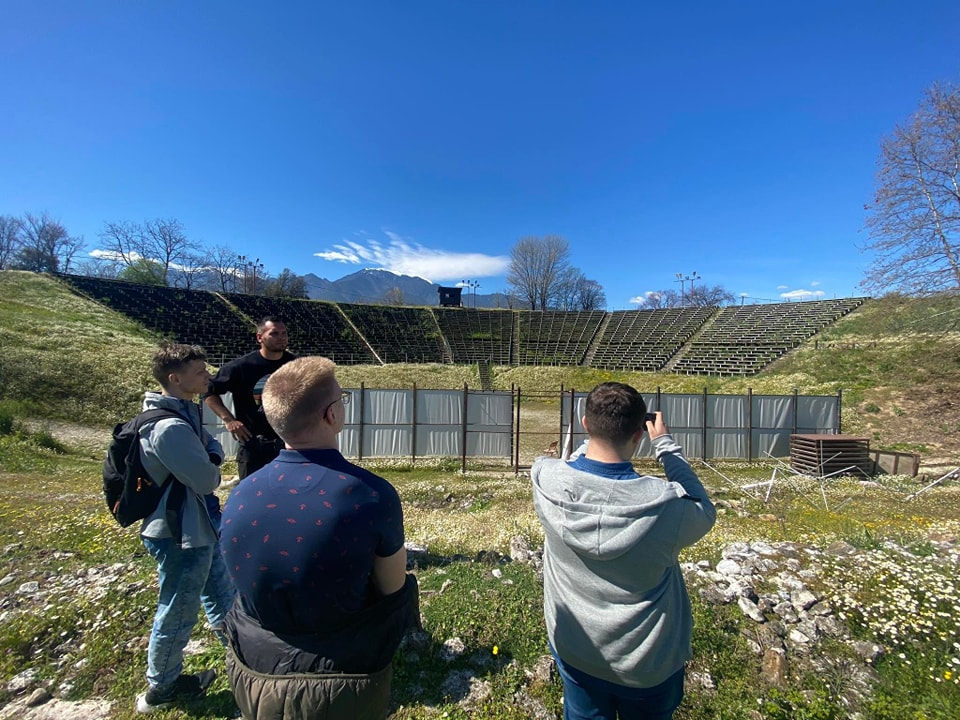 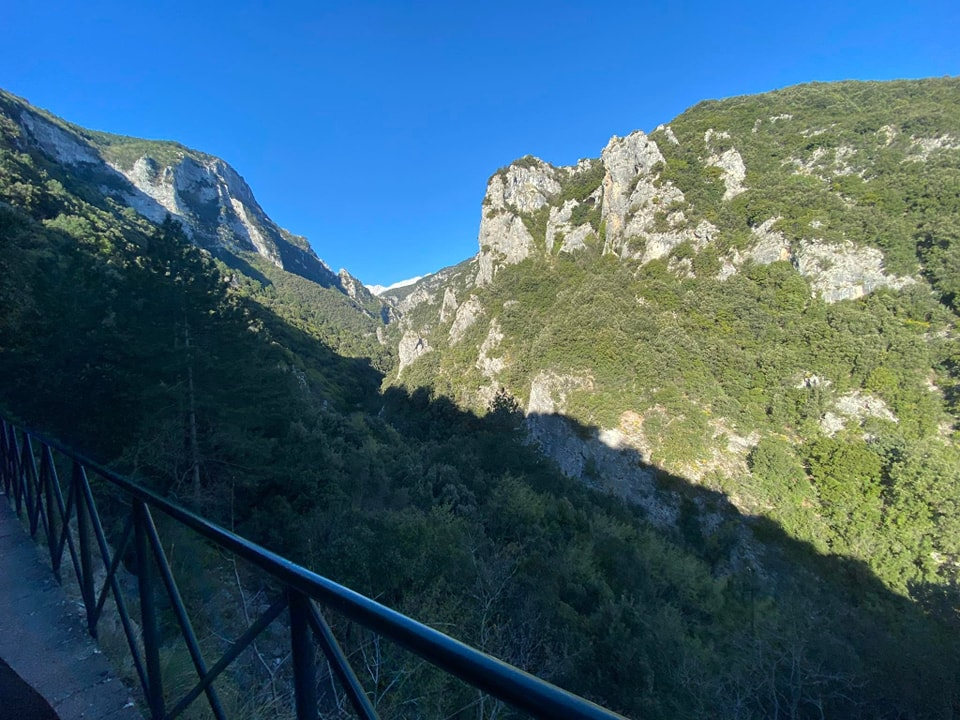 Drugie spotkanie z Aggelosem
Po śniadaniu spędziliśmy wspólnie czas na świeżym powietrzu grając w piłkę nożną, koszykówkę czy tenisa ziemnego.
Późnym popołudniem odwiedził nas Aggelos, z którym rozmawialiśmy na temat prowadzenia firmy graficznej.
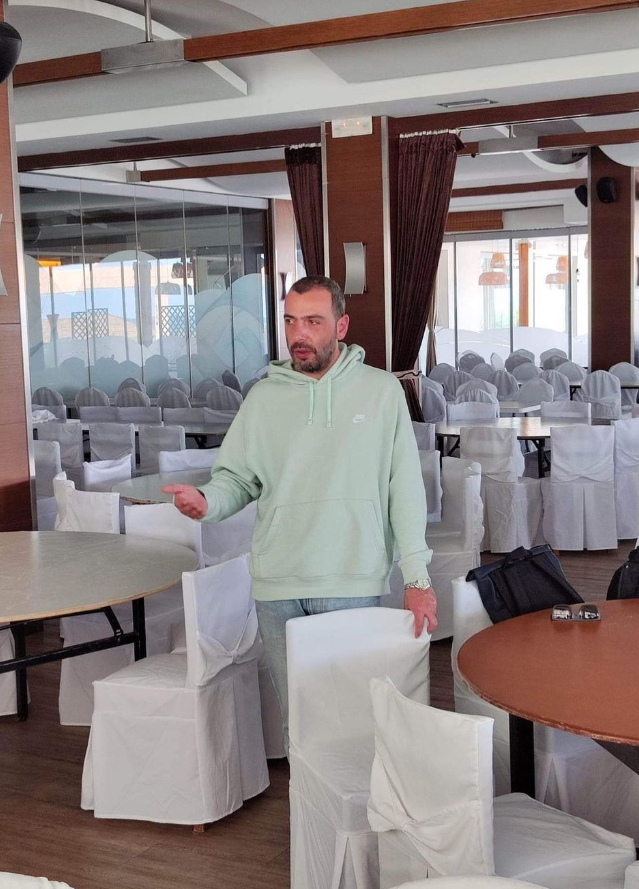 Wielkie Meteory
Sobotniego ranka wyjechaliśmy na całodniową wycieczkę do Wielkich Meteorów. Zakupiliśmy pamiątki oraz zwiedziliśmy Klasztor Trójcy Świętej.
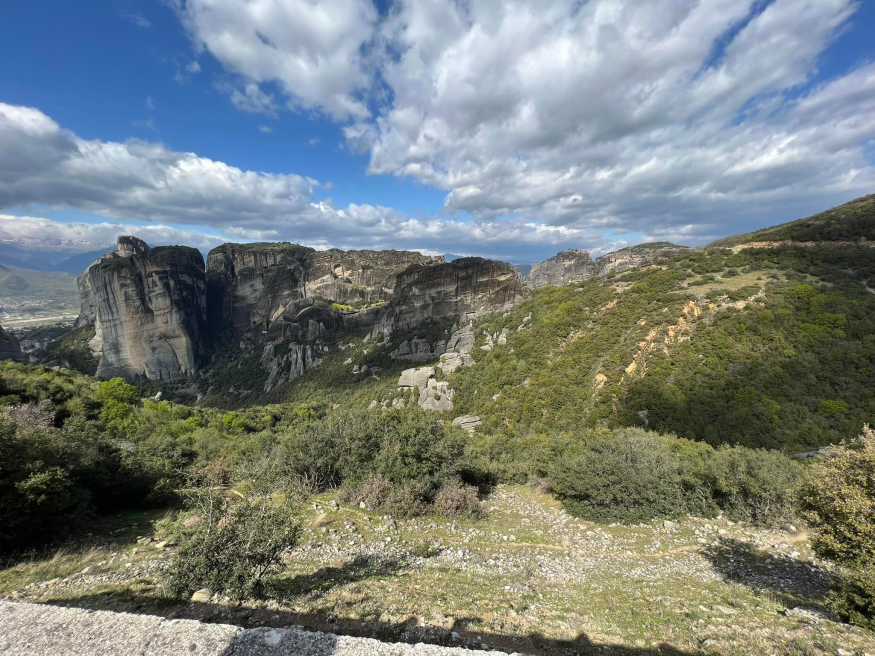 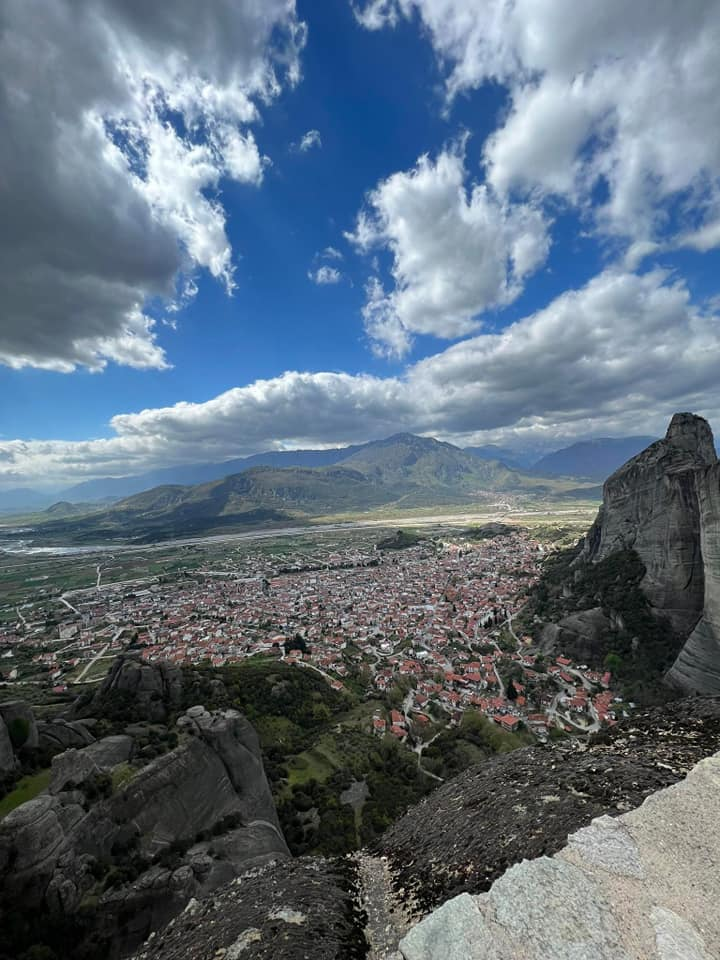 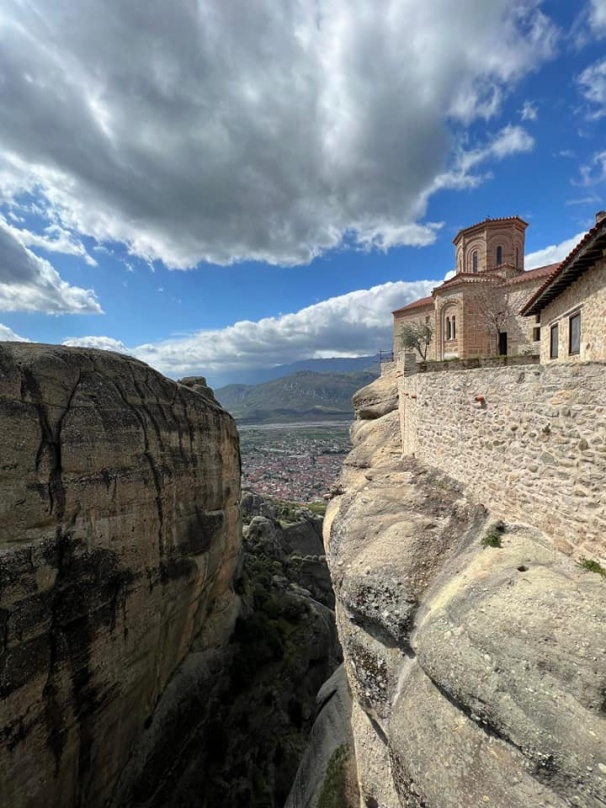 Zajęcia z grawerowania
Przed południem odbyły się zajęcia z grafiki wektorowej oraz procesu grawerowania. Najlepsze prace graficzne zostały przeniesione na drewniane deski i wręczone autorom następnego dnia.
Po obiedzie otrzymaliśmy czas wolny na boiskach i plaży.
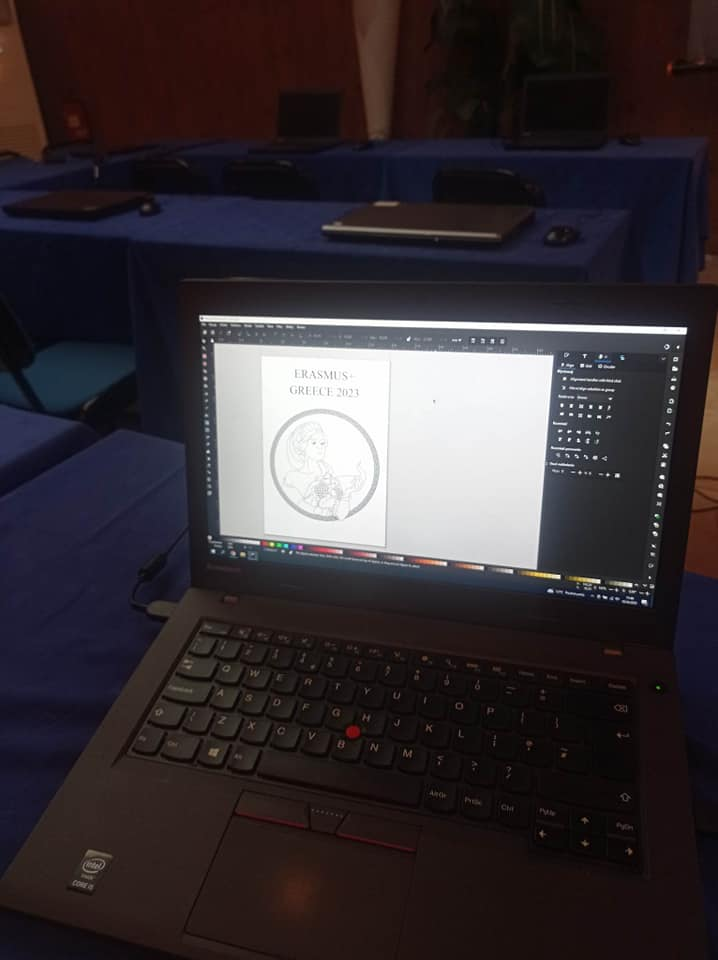 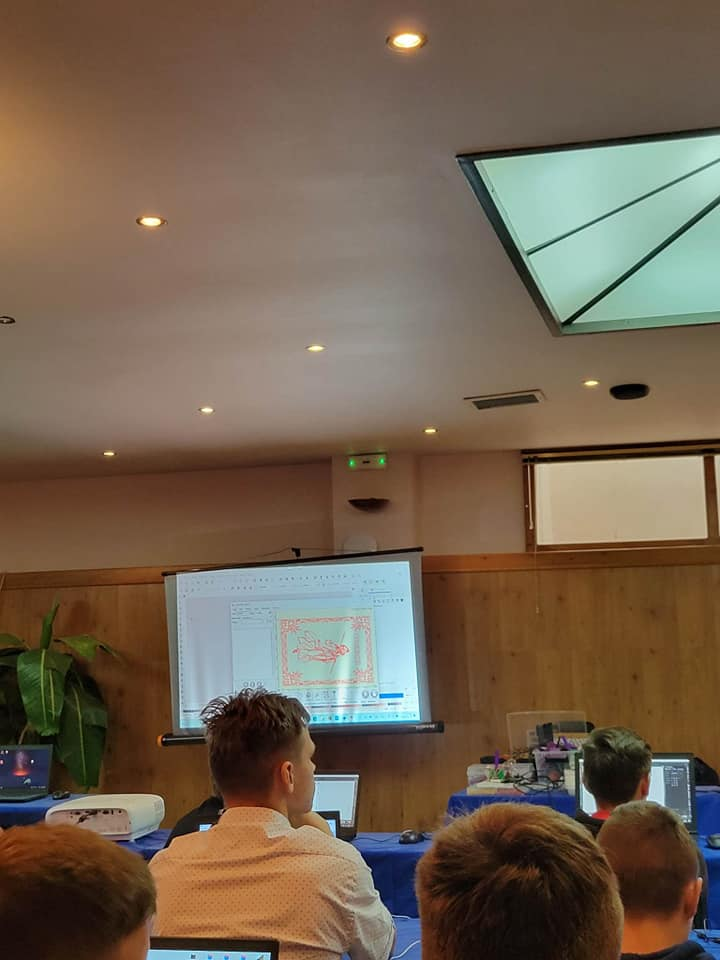 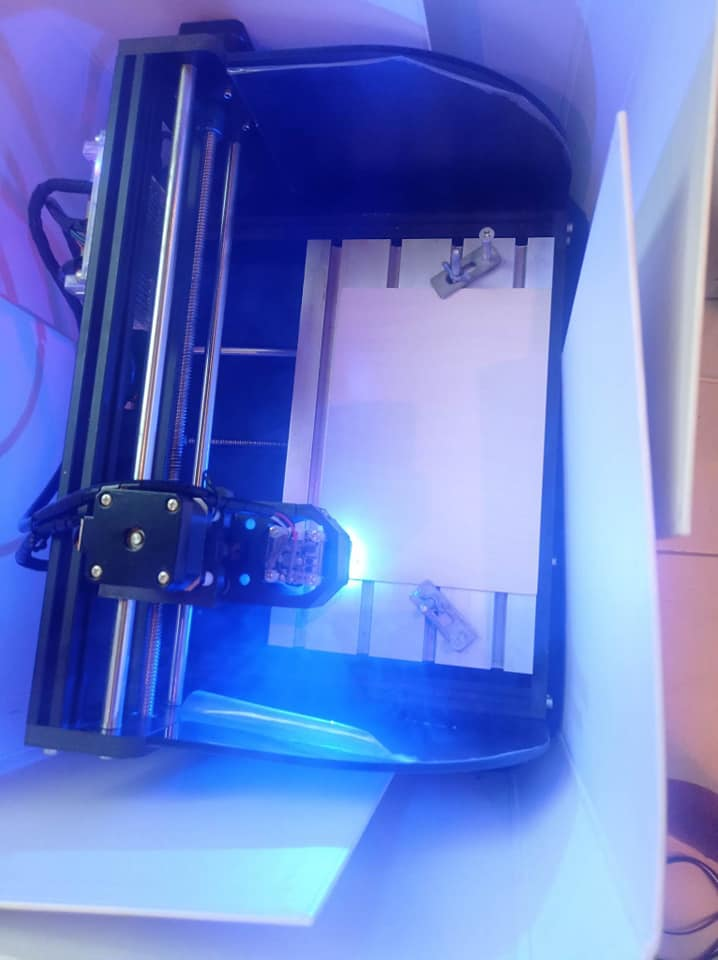 Wizyta w „Elefterii”
Tego dnia pierwotne plany pokrzyżowała nam pogoda. Udało się zorganizować wizytę w siedzibie gazety „Elefteria”. Do Larisy przyjechaliśmy około południa, gdzie dowiedzieliśmy się o procesie przygotowania i produkcji gazety w formie zarówno papierowej jak i elektronicznej.
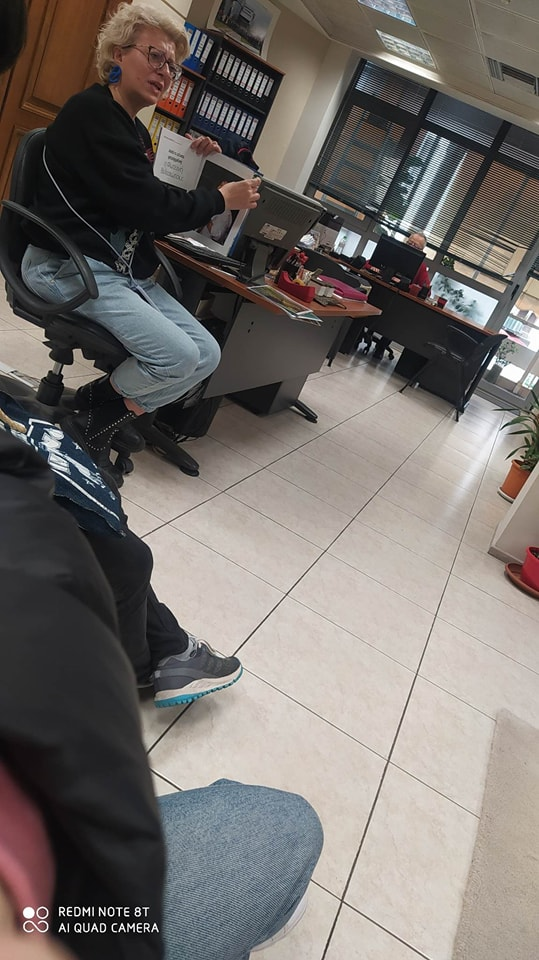 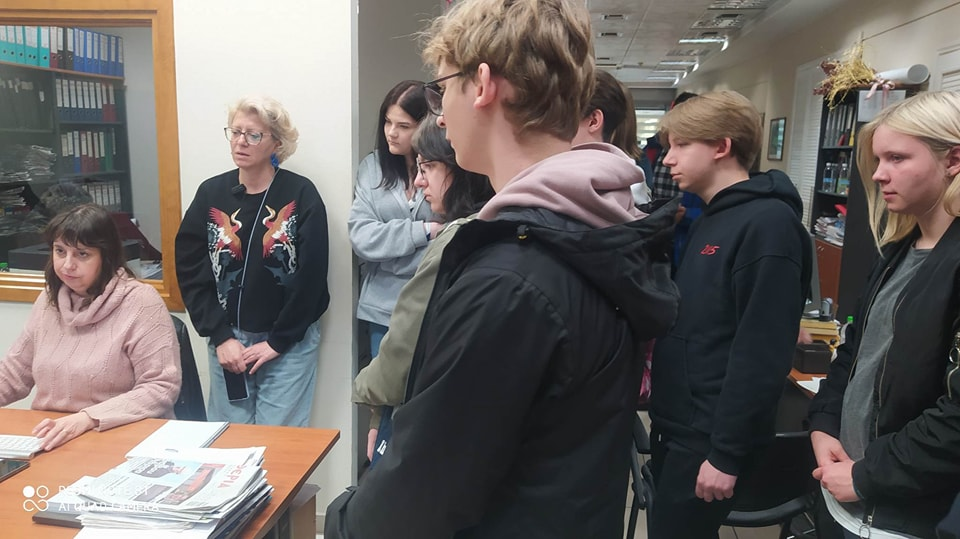 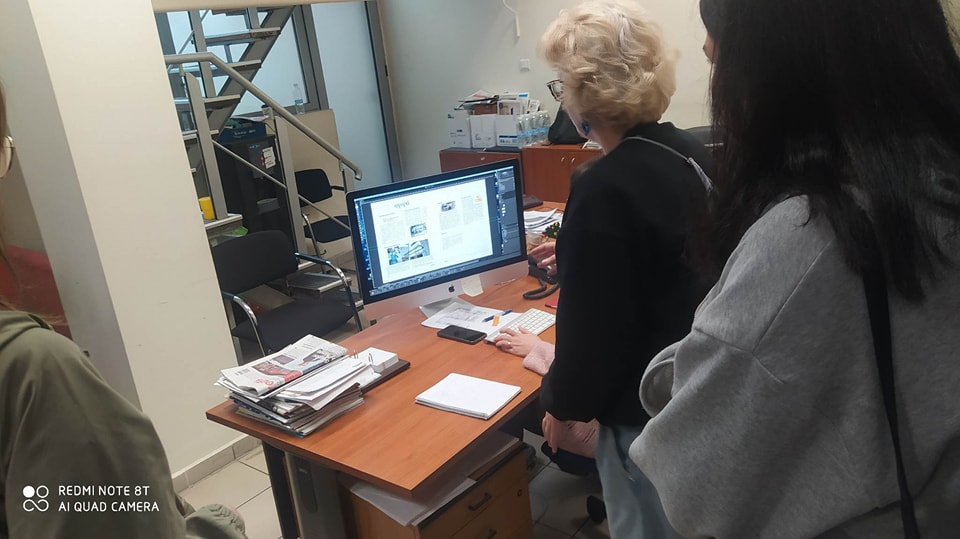 Ostatnia wizyta w firmie
Po śniadaniu wyjechaliśmy na targ w Leptokarii, gdzie mogliśmy nabyć greckie produkty, takie jak oliwki czy przyprawy.
Około południa odbyliśmy wizytę w firmie Kiritsis Diafimistiki, która zajmuje się produkcją m.in. znaków sklepowych.
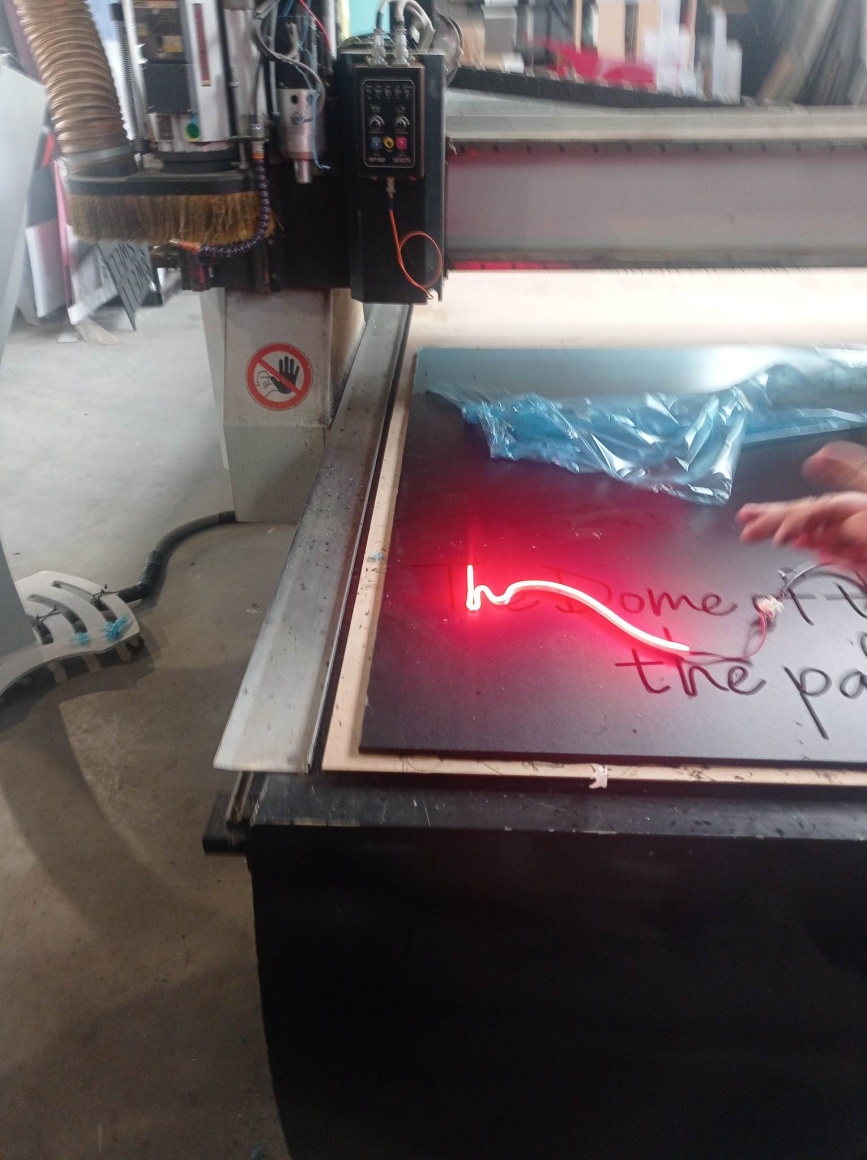 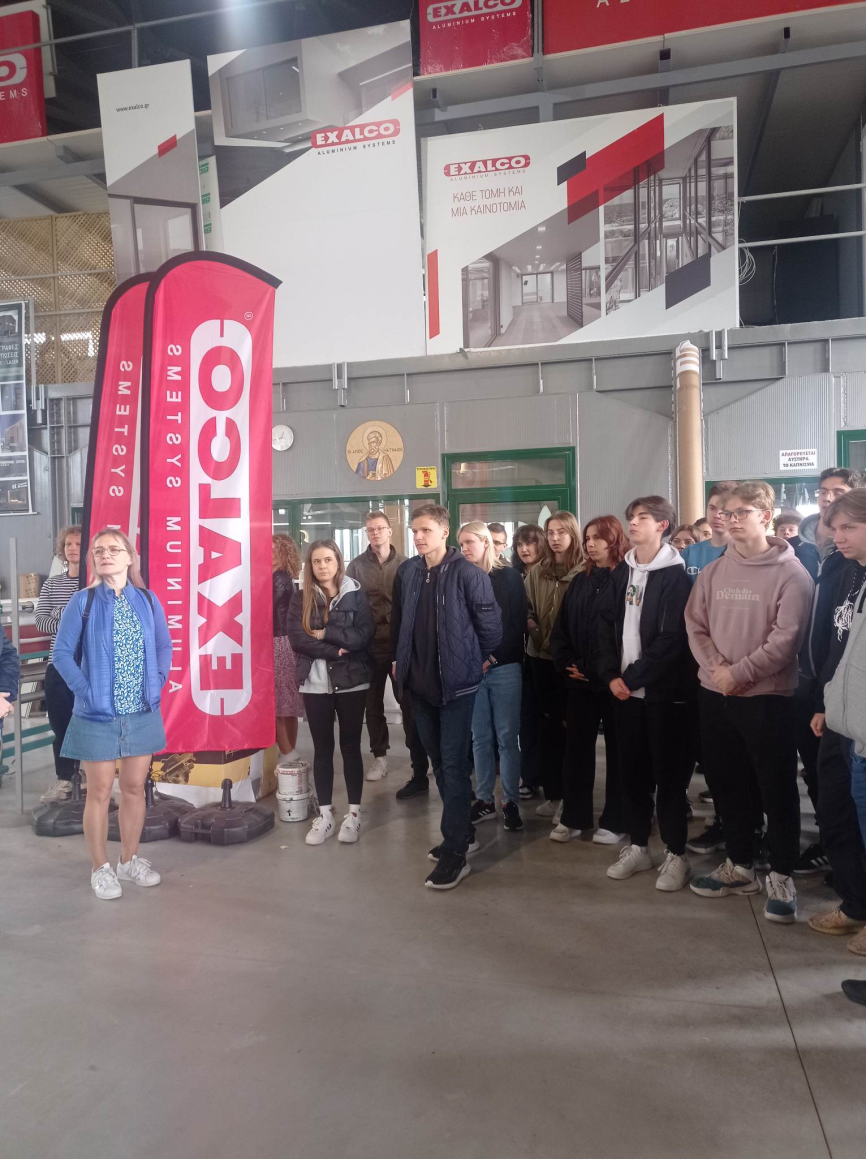 Rejs statkiem
Rano przed odjazdem odebraliśmy lunch pakiety. Statkiem płynęliśmy po Zatoce Pagasyjskiej ciesząc się piękną pogodą i wspólnie tańcząc. Na obiad zatrzymaliśmy się w Trikeri. Podczas rejsu towarzyszyła nam grupa Węgrów.
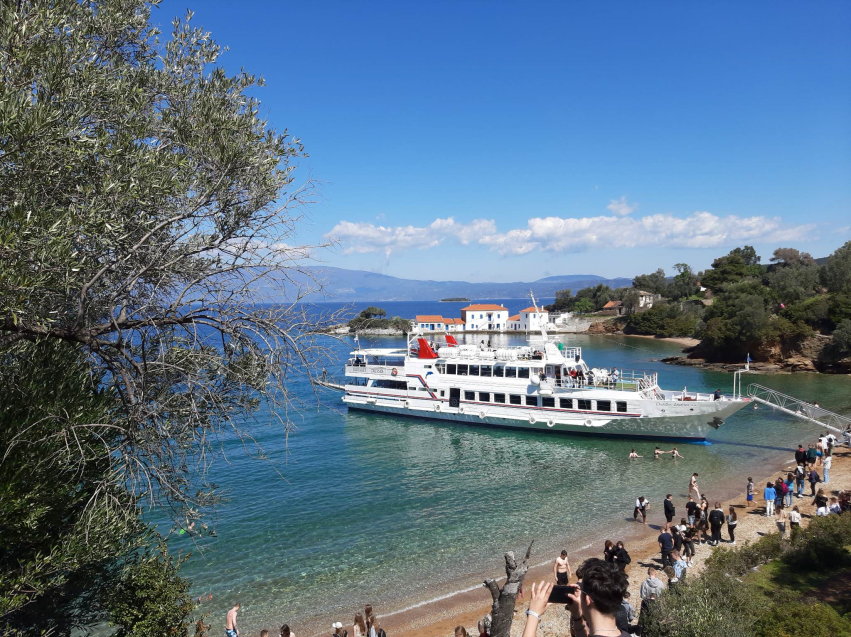 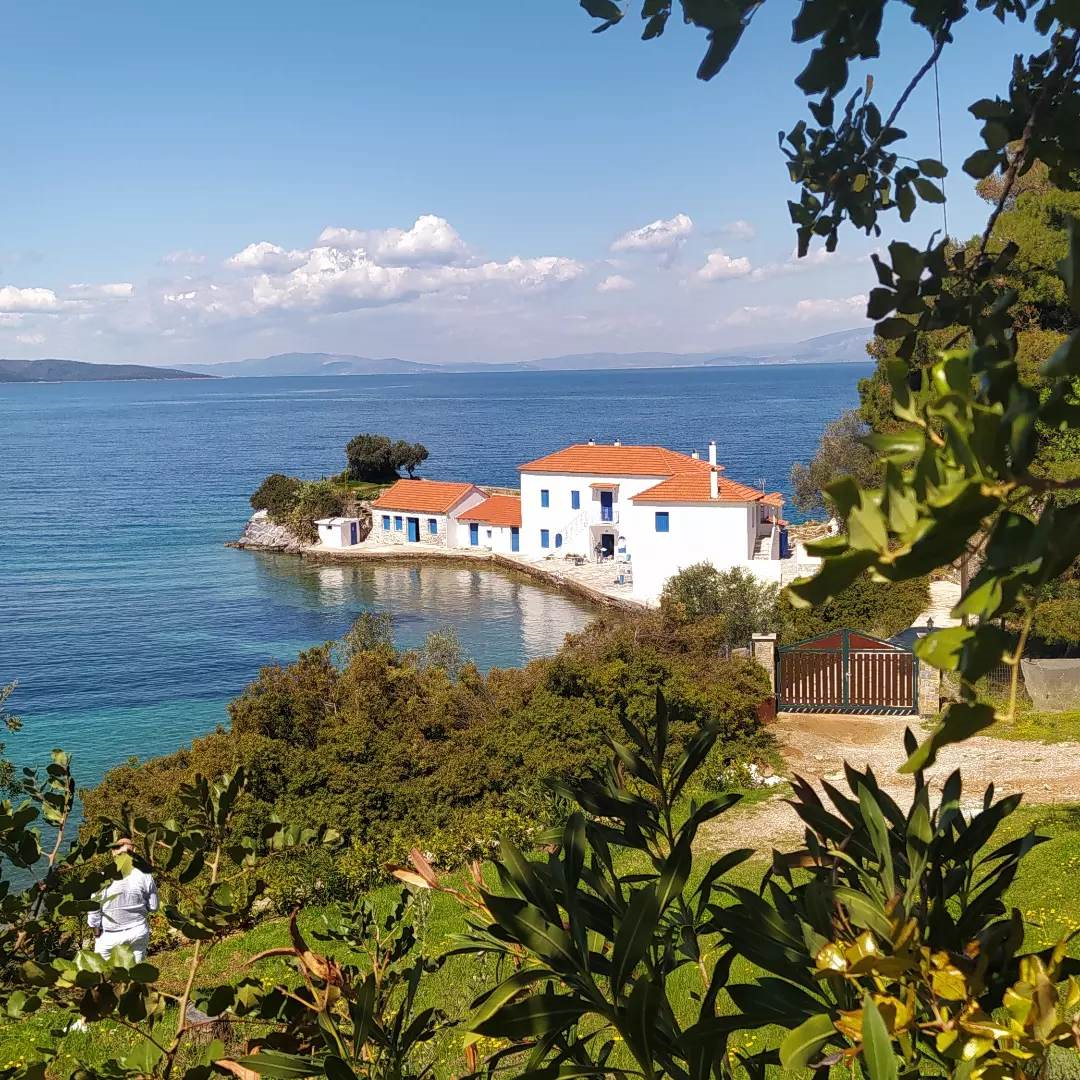 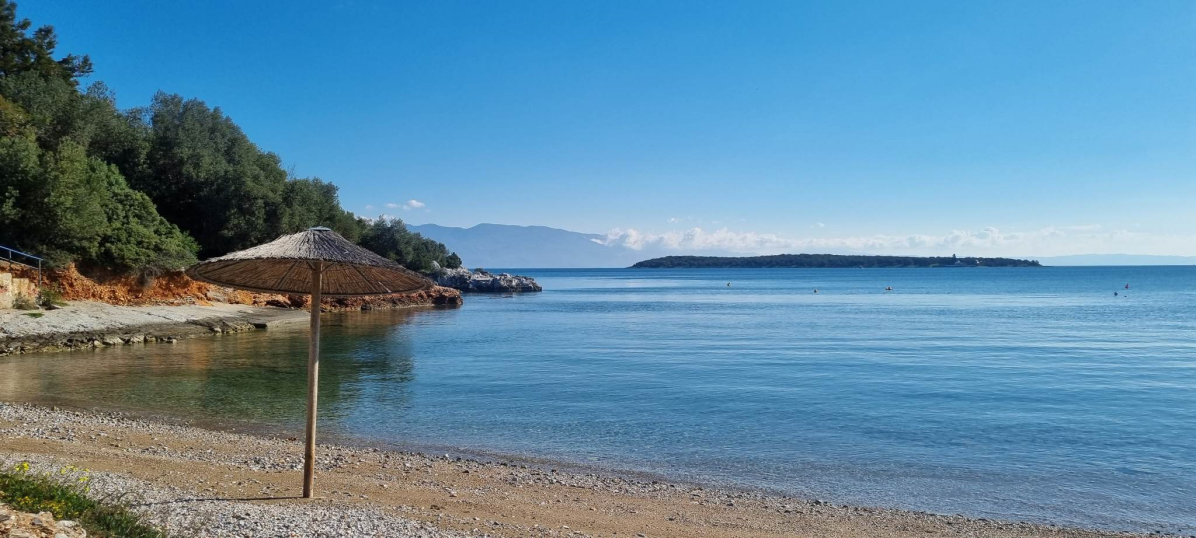 Wyjazd z Grecji
Po śniadaniu zajęliśmy się sprzątaniem pokoi i pakowaniem swoich bagaży. Swoje torby i walizki zanieśliśmy do autokaru po czym udaliśmy się na ceremonię pożegnalną. Podsumowaliśmy wyjazd, odebraliśmy certyfikaty odbycia stażu oraz pożegnaliśmy się z personelem Olympus Education. Po zdaniu kart i kluczy poszliśmy na obiad. Spod hotelu odjechaliśmy około godziny 13:00. Do Działdowa dojechaliśmy o godzinie 17:00 następnego dnia.
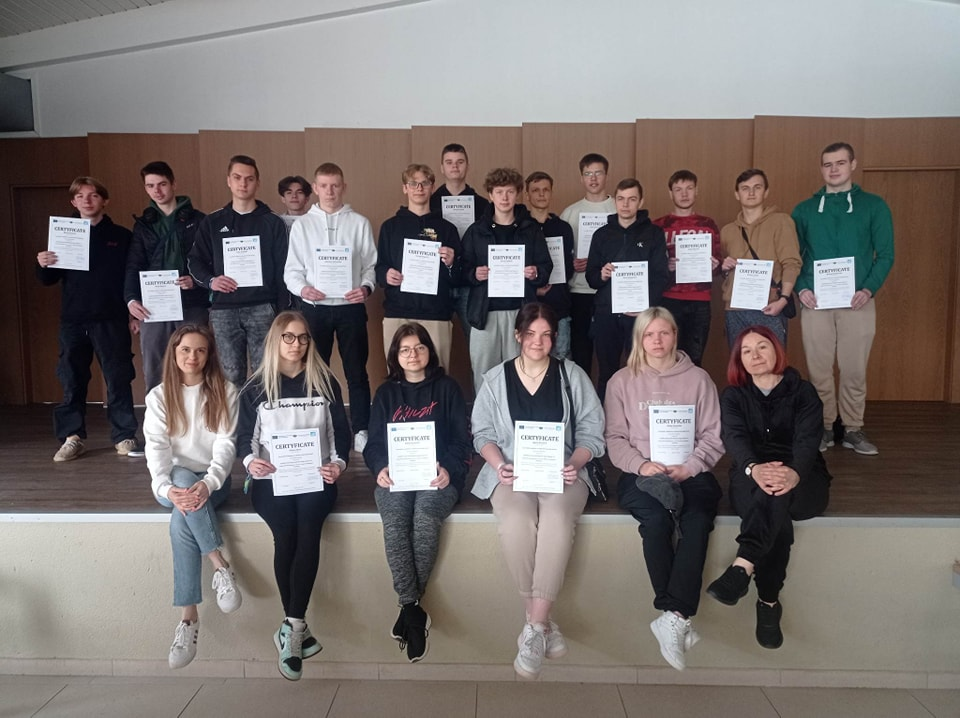 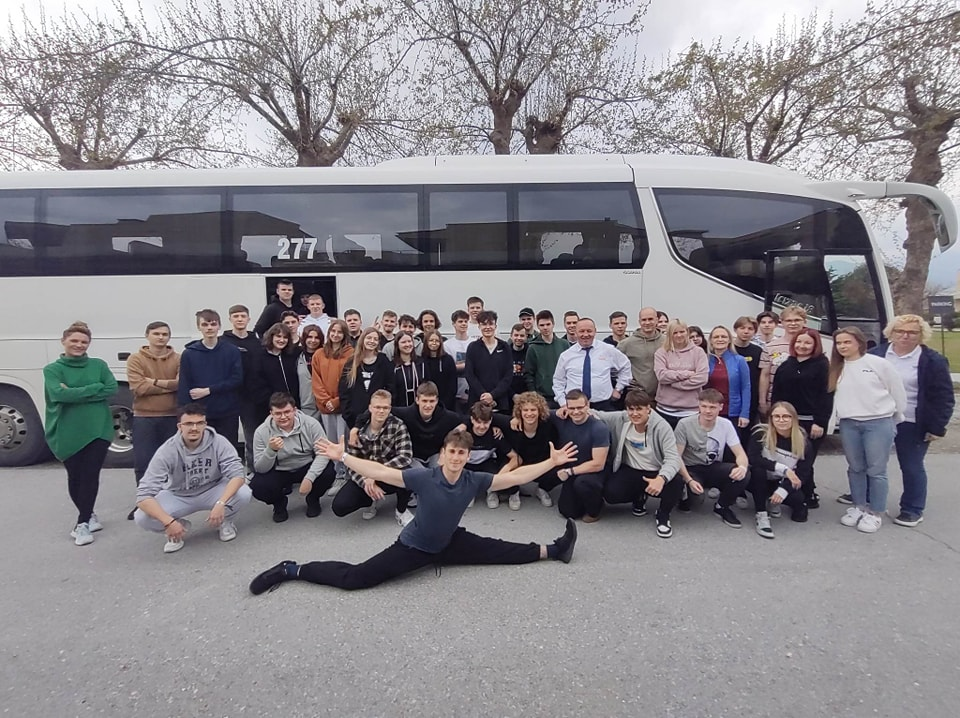 KONIECDziękujemy za uwagę